القمة الرياضية
أعداد طالبات الدكتوراه لعام 2019-2020
باشراف الاستاذ الدكتور سهاد قاسم الموسوي
القمة الرياضية
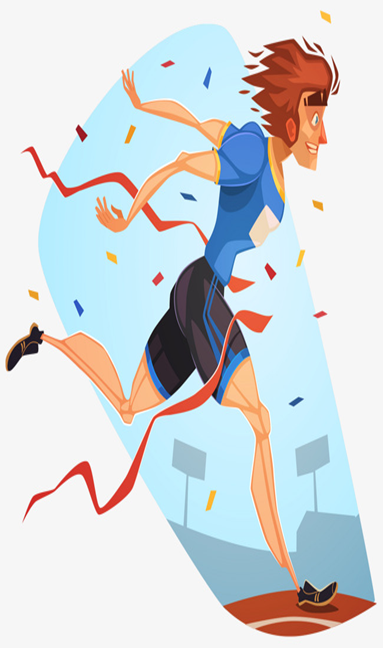 القمة الرياضية تمثل كذروة ( للفورمة الرياضية ), ينتج عنها تحقيق الرياضيين لأفضل مستوى من الإنجاز السنوي لهذا يمكن اعتبارها حالة تدريبية مؤقتة تزول بعد انتهاء السباقات مباشرة ,هذا وتصل القدرات البدنية والنفسية في القمة الرياضية الى الدرجة القصوى وإن مستويات الإعداد الفني (المهاري ) والخططي تصل إلى الدرجة المثالية .
    أما القمة الرياضية من وجهة النظر النفسية فهي ( تعني الشعور بحالة التأهب والاستعداد القصوى لأداء حركي معين يصاحبها إثارة انفعالية شديدة) .
وهي أيضا حالة تحليل ذاتية وغير ذاتية لجميع مستويات التكيف والاستعداد التام للاشتراك في السباق الرئيسي السنوي.

 فالوجه غير الذاتي للقمة الرياضية يعني ( قدرة الجهاز العصبي على التكيف بسرعة وبفعالية لضغوط السباقات المختلفة وخيبة الامل والانفعال)  .
 بينما الوجه الذاتي للقمة ( فيعزى الى ثقة كل رياضي بنفسه وبزملائه ,مستوى التحفيز والشعور العالي بتناسق العمل بين الجهاز العضلي والأجهزة الأخرى أي شعور الرياضي العالي بتناسق عمل جهازه العضلي وأجهزته الأخرى) .
ويبدو أن الصفة المميزة للقمة الرياضية 
     تكمن في قدرة الرياضيين على تحمل درجات متفاوتة من الإحباط وخيبة الأمل التي تحدث قبل وأثناء وبعد السباق، ولإجل التغلب على هذه الحالة يجب على المدربين تخطيط نماذج كثيرة من الوحدات التدريبية المشابهة للسباق كي يخلق المدربون ظروفا نفسية خاصة متنوعة خلال مرحلة ما قبل السباق ومرحلة السباق من الخطة التدريبية السنوية وذلك من اجل تحسين قدراتهم للتغلب على حالة خيبة الامل والإحباط .
الخصائص النفسية الرياضية
العوامل التي تسهل الوصول الى القمة الرياضية:
قدرة عمل عالية ومعدل سرعة عال لاستعادة الشفاء:
توافق عمل عصبي – عضلي شبه تام .
حالة التعويض الزائد .
تخفيض الحمل التدريبي  .
الراحة واستعادة الشفاء .
قدرة عمل الخلية العصبية
جدول تواريخ السباقات
عدد القمم الرياضية المطلوبة في مرحلة السباق.
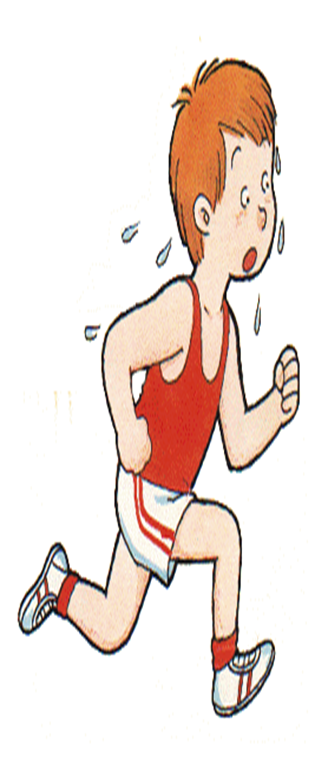 طرائق التعرف على القمة الرياضية:
اعتبر الباحثون أفضل إنجاز شخصي لكل رياضي للسنة الماضية كنقطة دالة أو ما يسمى بالإنجاز القصوى السنوي الذي يمثل نسبة (100%) من إنجازاتهم وعبروا عنه (بالمنطقة أو الحد الأول) أو سموه حد أو منطقة النتائج العالية الذي يشمل تحقيق إنجازات لا تقل عن ( 2%) أقل من أحسن إنجاز في السنة السابقة أي (إنجاز النقطة الدالة ) وأطلقوا عليه إسم (المنطقة أو الحد الأول ) .
أما النتائج المتوسطة هي تلك الإنجازات التي تدخل ضمن تحقيق نسبة مقدارها من (2%-3.5%) أقل من أفضل إنجاز في السنة الماضية وسموه (المنطقة أو الحد الثاني ) بينما إعتبروا النتائج الواطئة أو المنخفضة هي التي تضم نسبة (3.5-5%) أقل من مستوى أحسن إنجاز في السنة السابقة وسموه (المنطقة أو الحد الثالث) .
(أما المنطقة أو الحد الرابع ) فهي التي تدخل ضمن النتائج الضعيفة أو الإنجازات التي تقل أكثر من نسبة (5%)عن مستوى إنجازات السنة السابقة
فترة دوام المحافظة على القمة الرياضية
بسبب ندرة وجود المعلومات البحثية الدقيقة حول موضوع القمة الرياضية فقد ظهرت آراء كثيرة بين المدربين والرياضيين بخصوص هذا الموضوع المهم جدا , حيث يعتقد بعض المهتمين في شؤون التدريب الرياضي بأن الرياضيين يستطيعون الوصول فقط إلى قمة رياضية واحدة في السنة , وليوم واحد فقط , ومثل هذا الاعتقاد الخاطئ مازال مطبوعا في عقول بعض هؤلاء المدربين ,لأنه بالأحرى يمكن للرياضيين من تحقيق أكثر من قمتين في السنة أذ ما خطط المدربون لذلك بصورة دقيقة , فضلا عن أن المراحل المتعلقة بالوصول الى الفورمة الرياضية والقمة الرياضية كلاهما يعتمد على كثير من العوامل الفسيولوجية  والنفسية والاجتماعية , وعليه يصبح من الصعب إعطاء قرارات دقيقة طول مدة استمرارها .
لذلك يمكن القول بلا تردد بإن فترة استمرار القمة الرياضية  أو المحافظة عليها هي حالة فردية خاصة جدا (أي تخص كل رياضي على حدة ) لأن المنهج التدريبي الشخصي الذي يطبقه كل رياضي ,المدة ونوع التدريب المنفذ خلال المرحلة الإعدادية من خطة التدريب السنوية ,لها تأثير جوهري في مدة المحافظة على القمة الرياضية , فكلما كانت المرحلة الإعدادية للتدريب طويلة ومتينة أكثر كلما كان احتمال إطالة مدة الفورمة الرياضية والقمة الرياضية أكثر .
إن الزمن المطلوب للوصول إلى (المنطقة أو الحد الأول ) هو عامل مهم جدا لتحقيق القمة الرياضية , برغم من أن الزمن المطلوب للوصول إلى (المنطقة أو الحد الأول) يمكن أن يختلف طبقا لقدرات كل رياضي على حدة, إلا أن معدل الزمن المطلوب لرفع قدرة إنجاز الرياضيين من مستوى إنجازهم في مرحلة ما قبل السباق إلى قدرة إنجازهم في (المنطقة أو الحد الأول ) هو حوالي (4-6 ) دوائر تدريبية صغيرة (أسبوعية ) ففي خلال أول (3-4) دوائر تدريبية صغيرة (أسبوعية ) يمكن أن لا نلاحظ أية زيادة كبيرة في إنجازات الرياضيين , لأن التدريب الشاق الذي يركز على استخدام الشدة التدريبية يؤدي الى حدوث مستوى عال من التعب في أجهزة الرياضيين الوظيفية الذي يعيق بدوره تحقيق إنجازات جيدة .
وعندما تتكيف أجهزة الرياضيين الوظيفية للحمل التدريبي ويخفف بشكل طفيف في الجهد أو الضغط التدريبي , فإن ذلك يسمح لحالة التعويض الزائد بالحدوث عندها يكون تحقيق إنجاز أعلى حقيقة علمية , ولو إن فترة أو مدة مرحلة الانتقال من مستوى تحقيق الإنجازات الواطئة إلى مستوى تحقيق إنجازات (المنطقة الأولى أو الحد الأول ) تختلف طبقا لعوامل كثيرة , إلا إنها تختلف أيضا من طبقا لخصوصيات كل لعبة أو فعالية رياضية ممارسة وسلوب عمل المدربين في التدريب لذلك اقترح (كيبو وآخرون ,1978) الفترات الآتية :
- ألعاب القوى , السباحة , التجذيف , والمصارعة تحتاج إلى (4) دوائر تدريبية صغيرة أسبوعية .
- كرة الماء والجمناستك تحتاج إلى (6) دوائر تدريبية صغيرة أسبوعية .
معوقات الوصول إلى القمة الرياضية:
العوامل المرتبطة بتنظيم السباقات
العوامل المرتبطة بحالات الرياضي:
العوامل المرتبطة بالتدريب والمدرب
شكرا لأصغائكم
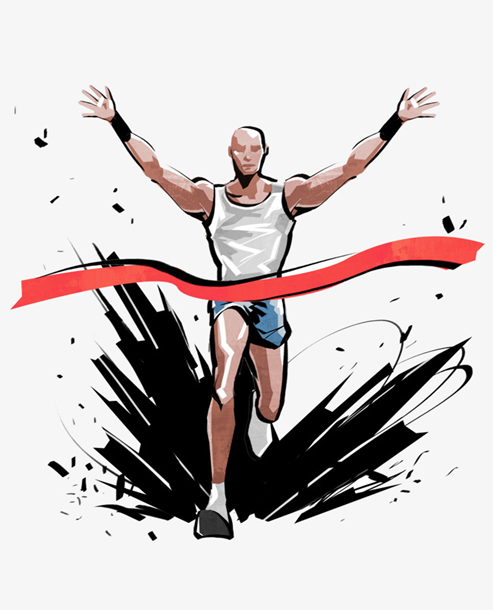